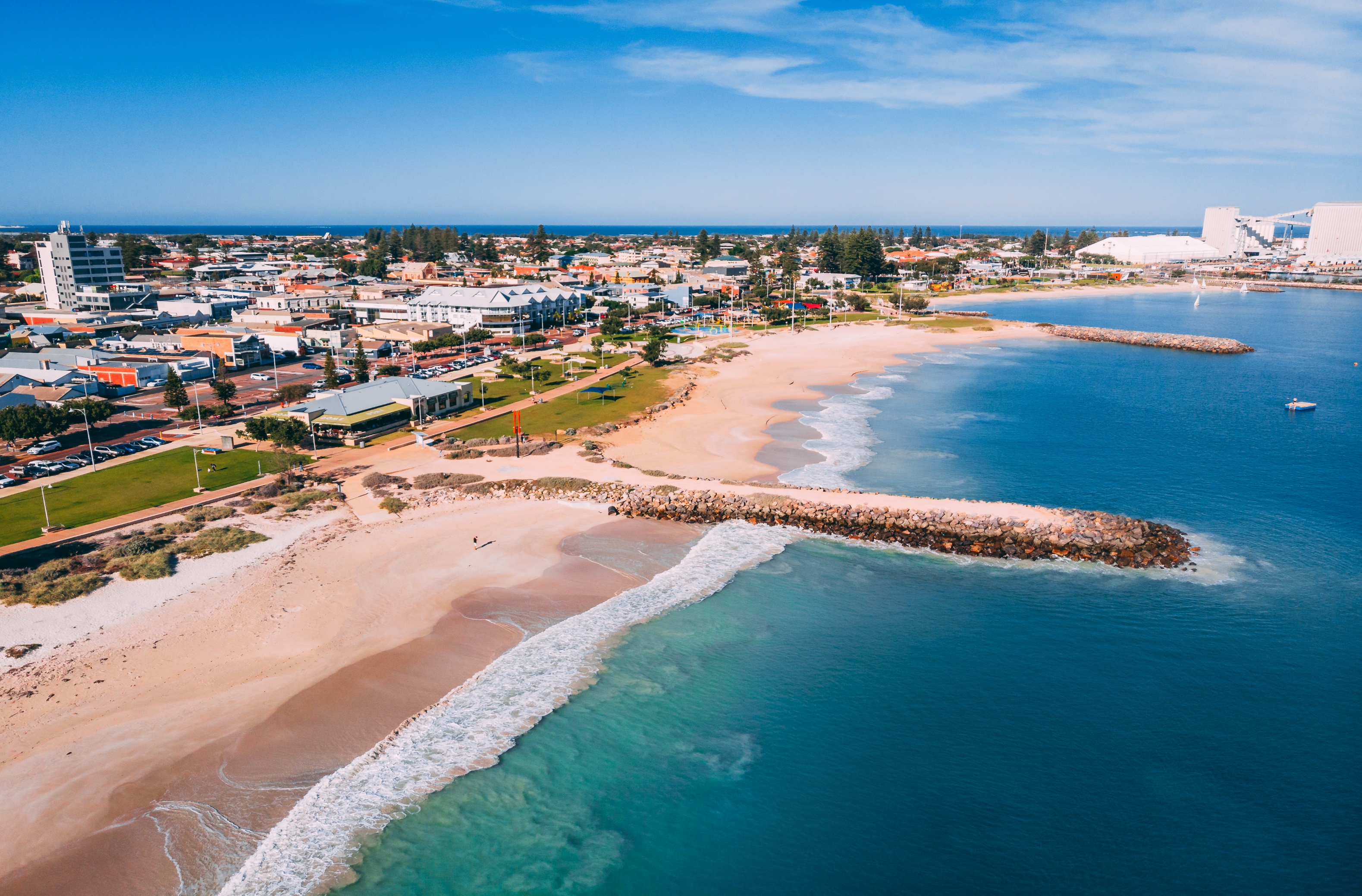 Candidate Information Session
23 August 2023
Presentation by:Ross McKim- CEO of City of Greater GeraldtonApologies from: Michelle Harvey – WA Electoral CommissionCouncillor Steve Cooper
Greater Geraldton
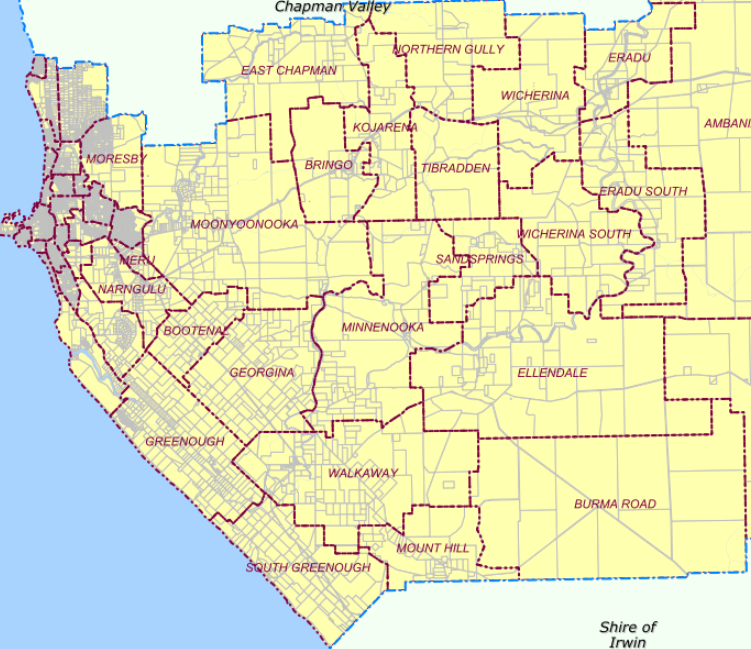 What is the Local Government?
What is a Local Government?
Elected Council
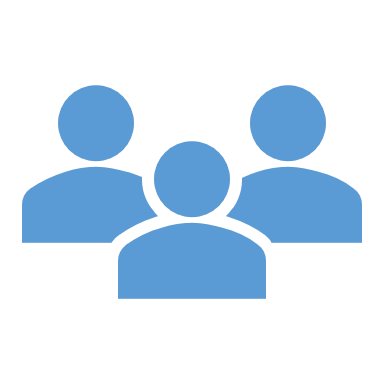 Individual councillors, including the mayor, cannot make decisions as individuals. 

The council itself does not have any delivery or executive functions, but rather relies on the decisions of the majority of the group which provide direction for the Chief Executive Officer to implement.
Local Government Act 1995
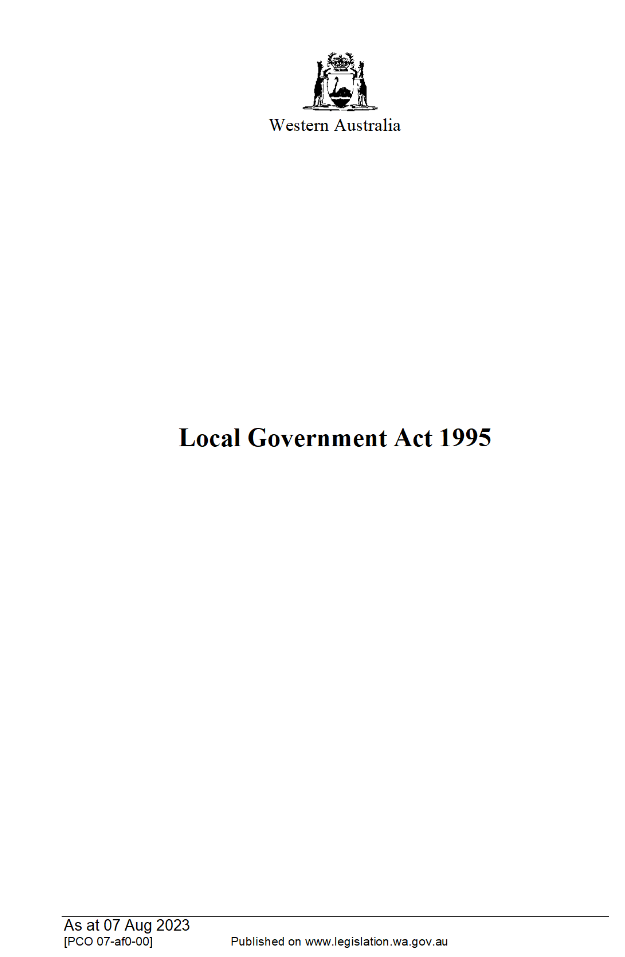 Section 3.1.(1): 
“The general function of a local government is to provide for the good government of persons in its district.”
What does that all mean?
Greater Geraldton 2031 Strategic Community Plan
The Greater Geraldton 2031 Strategic Community Plan is legislatively required as part of the Integrated Planning and Reporting Framework under the Local Government Act 1995 for the purposes of: 
Ensuring the community is involved in the setting of a long-term vision;
Providing Council with a clear understanding of the community’s well-being, priorities, aspirations, needs and wants; and 
Guiding the priority setting within the City’s Corporate Business Plan.
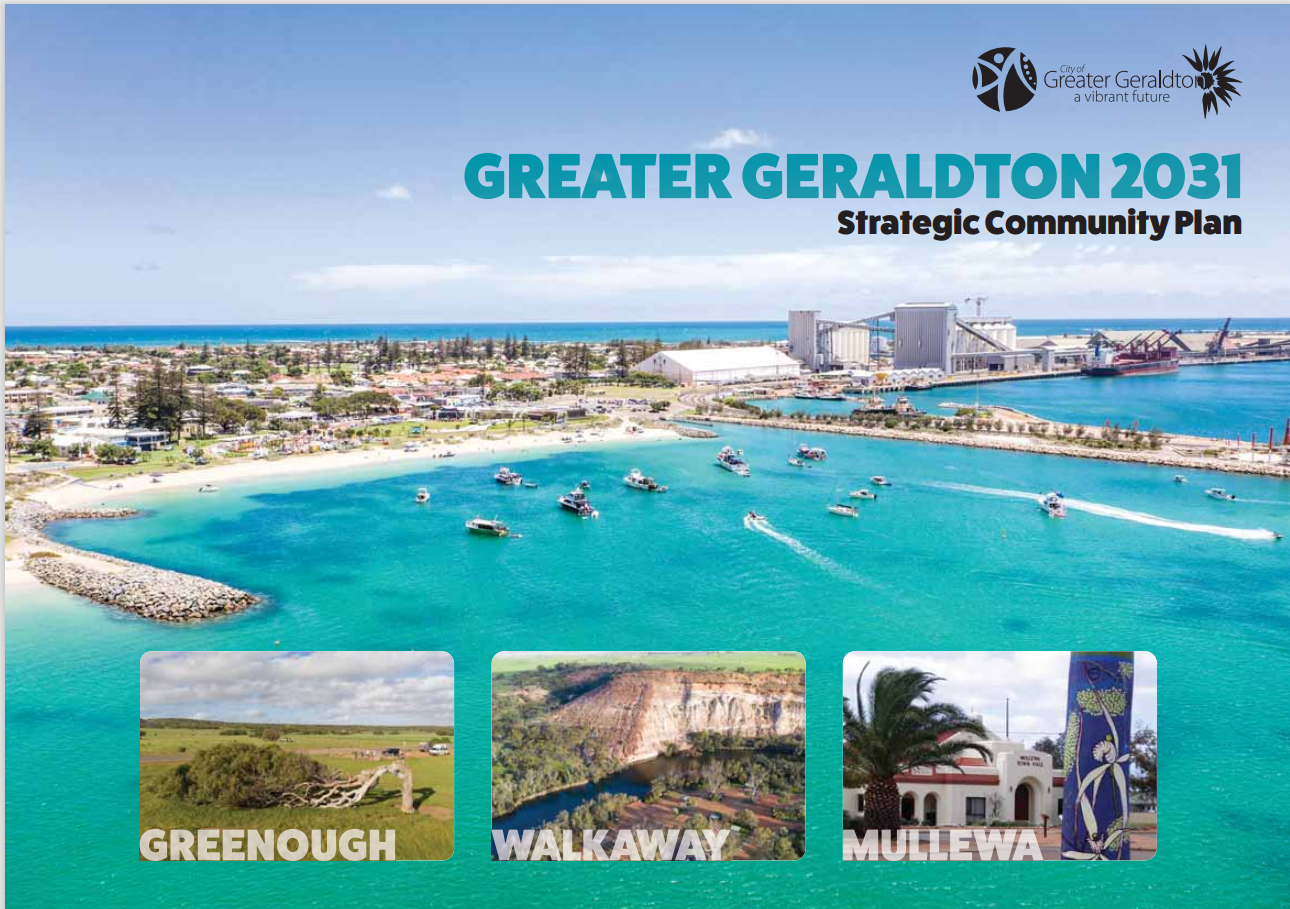 Councillors
The role of councillors is to:
Represent the interests of electors, ratepayers and residents of the district;
Provide leadership and guidance to the community in the district; 
Facilitate communication between the community and the council; 
Participate in the local government’s decision making processes at council and committee meetings; and 
Perform such other functions as are given to a councillor by the Local Government Act 1995 or any other written law.
Mayor
The role of the mayor is to:
Preside at meetings in accordance with the Local Government Act 1995 (and Meeting Procedures Local Law);
Provide leadership and guidance to the community in the district; 
Carry out civic and ceremonial duties on behalf of the local government; 
Speak on behalf of the local government; 
Perform such other functions as are given to the mayor by the Local Government Act 1995 or any other written law; and 
Liaise with the CEO on the local government’s affairs and the performance of its functions.
Local Government Responsibilities:
Roads, Drainage and Park, Sporting and Community infrastructure construction and maintenance.
Ranger Services – Dogs, Cats, Parking.
Planning and Building Compliance.
QEII, QPT, GRAG, Youth Centre.
Environmental Health.
Waste Services.
NOT Local Government Responsibilities:
Hospitals.
Main Roads.
Water and Sewerage Services.
Communications (Telephone, WiFi etc).
Police.
Public Housing.
Education.
The Ocean.
The Port.
Railways.

ADVOCACY
Typical Month in the life of a Councillor
Attend community and Council events: (Australia Day, ANZAC Day, Big Sky Festival, HMAS Sydney Memorial Service, Shore Leave, GRAG opening etc etc.
Talk to the local community (usually you will be at work or shopping), action accordingly.
Receive and read council related emails and Agendas.
LOTS OF READING
Attend and participate at Committee meetings, Concept Forum, Agenda Forum and Ordinary Meeting.
IF ELECTED:
You become a community figure – your contact details are made public.
You will need to be able to manage being approached by un-happy residents.
You will have reporting requirements to the State Government about your family, and your financial interests.  (Conflicts of Interest) which you must declare.
Once the Council vote on a matter and the Council makes a decision, as a councillor, you need to support the decision.
Council Meetings
Council’s meeting process is:-
1st Tuesday of the Month: Council Concept Forum

Tuesday before the
Ordinary Meeting of Council:Council Agenda Forum

Last Tuesday of the Month:Council Meeting
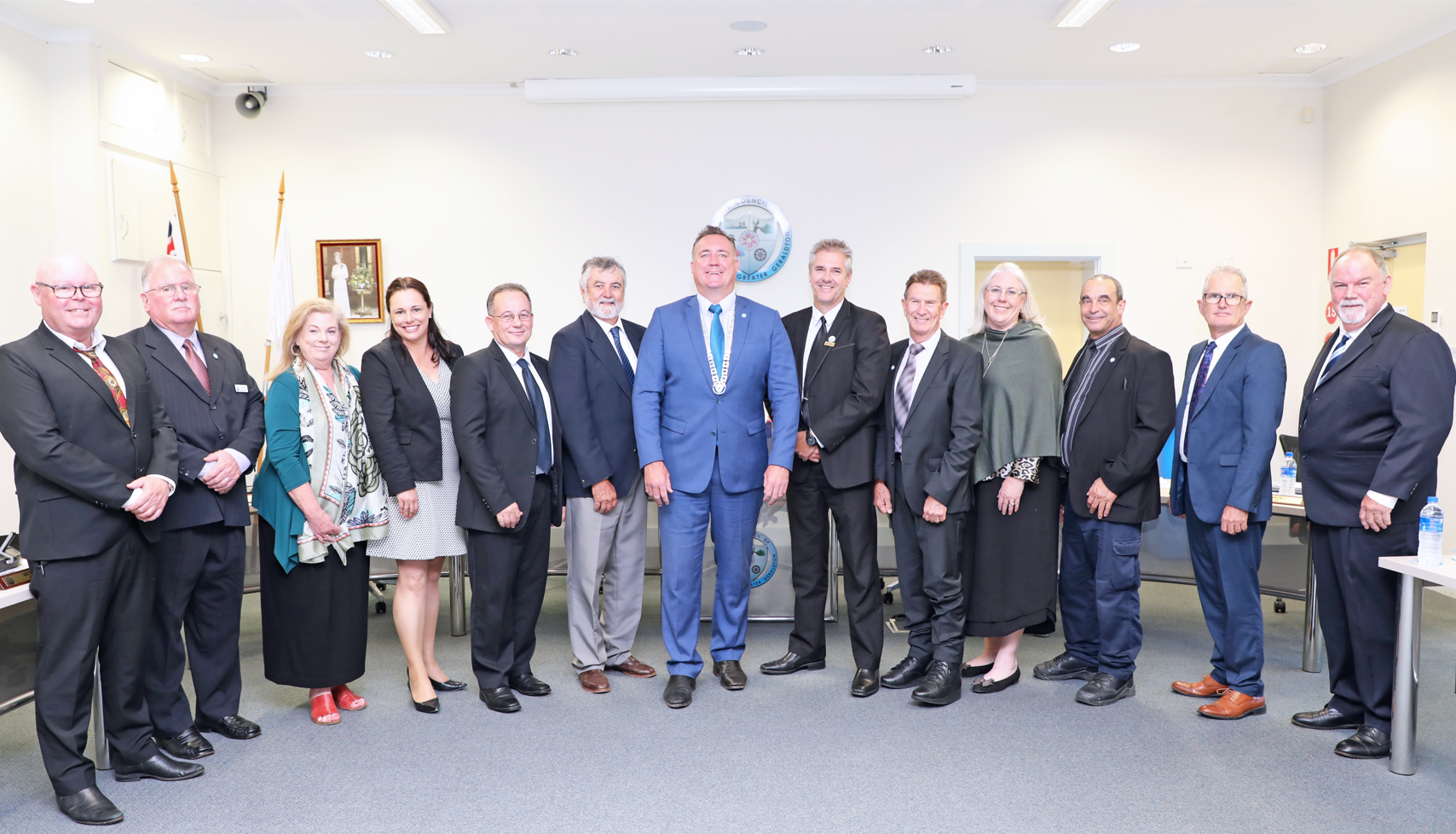 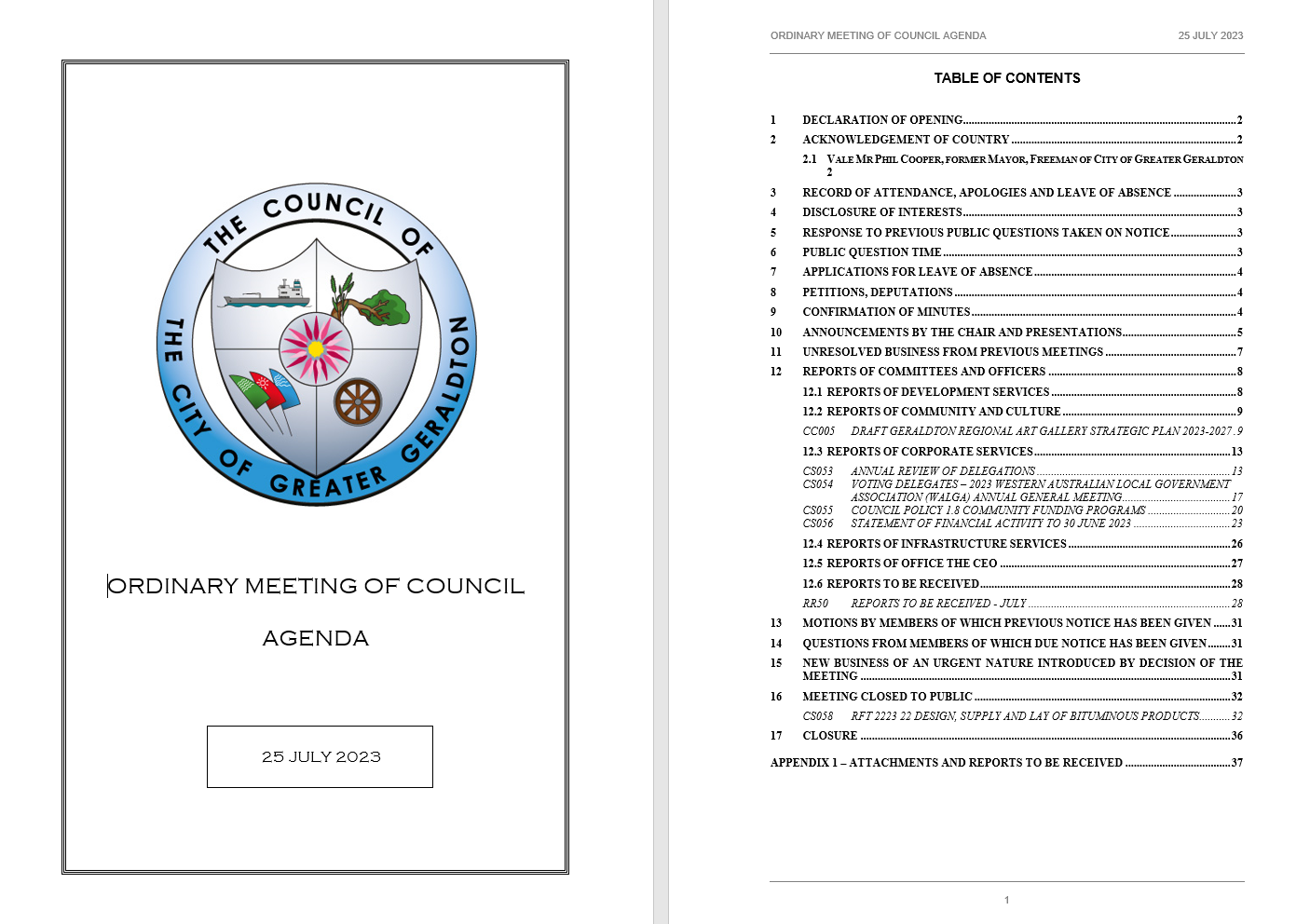 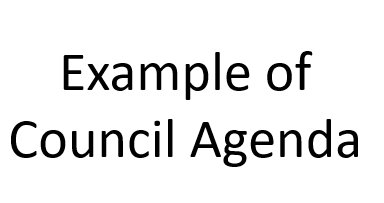 Meetings are livestreamed and recorded
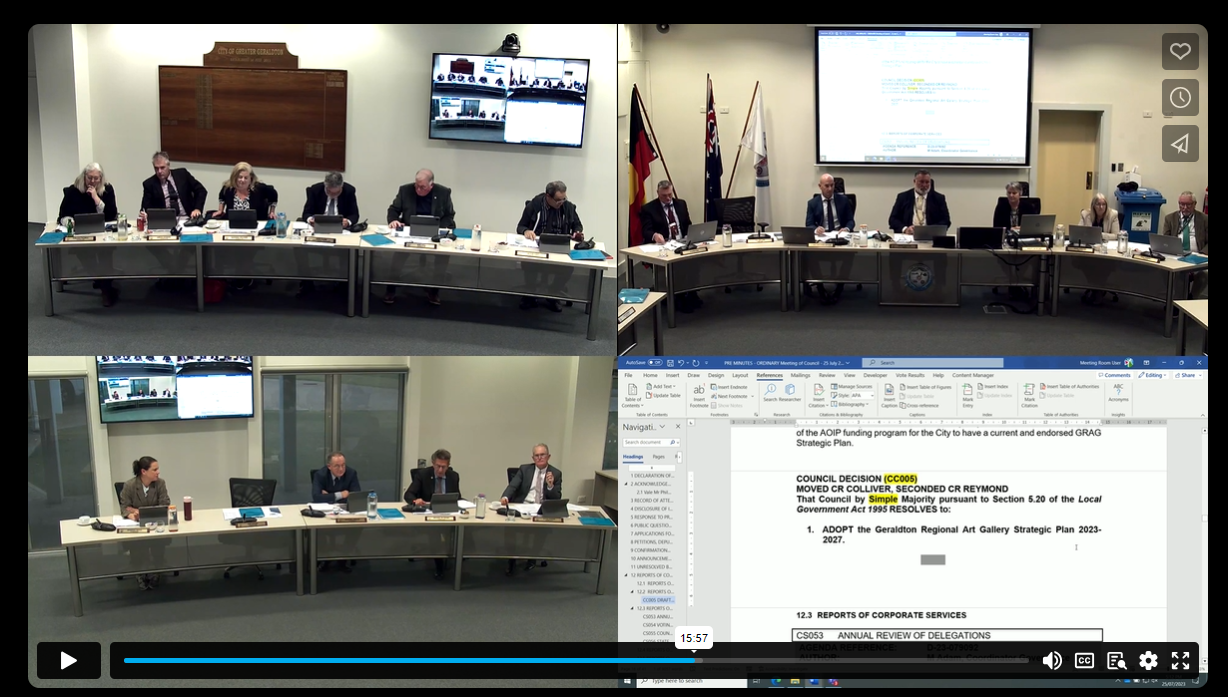 Key Infrastructure Projects
Aquarena Outdoor Pool
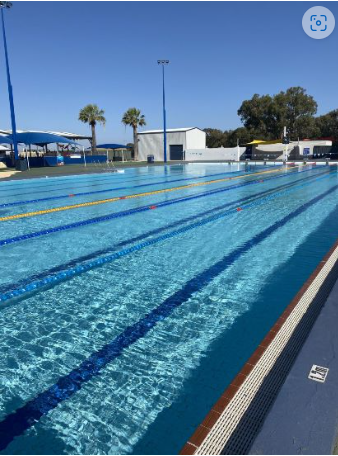 The outdoor pool upgrade is being undertaken by Cooper & Oxley, a commercial construction company experienced in the specialised field of aquatic facility construction and refurbishment. They have engaged Commercial Aquatics Australia, one of the largest and most experienced specialist aquatic facility contractors in Australia, as their project partners.

The $6.1 million project is joint funded with the State Government’s Community Sporting and Recreation Facilities Fund contributing $750,000 towards the works.

The estimated date of completion of works is September 2023
Meru Waste Facility Transfer Station
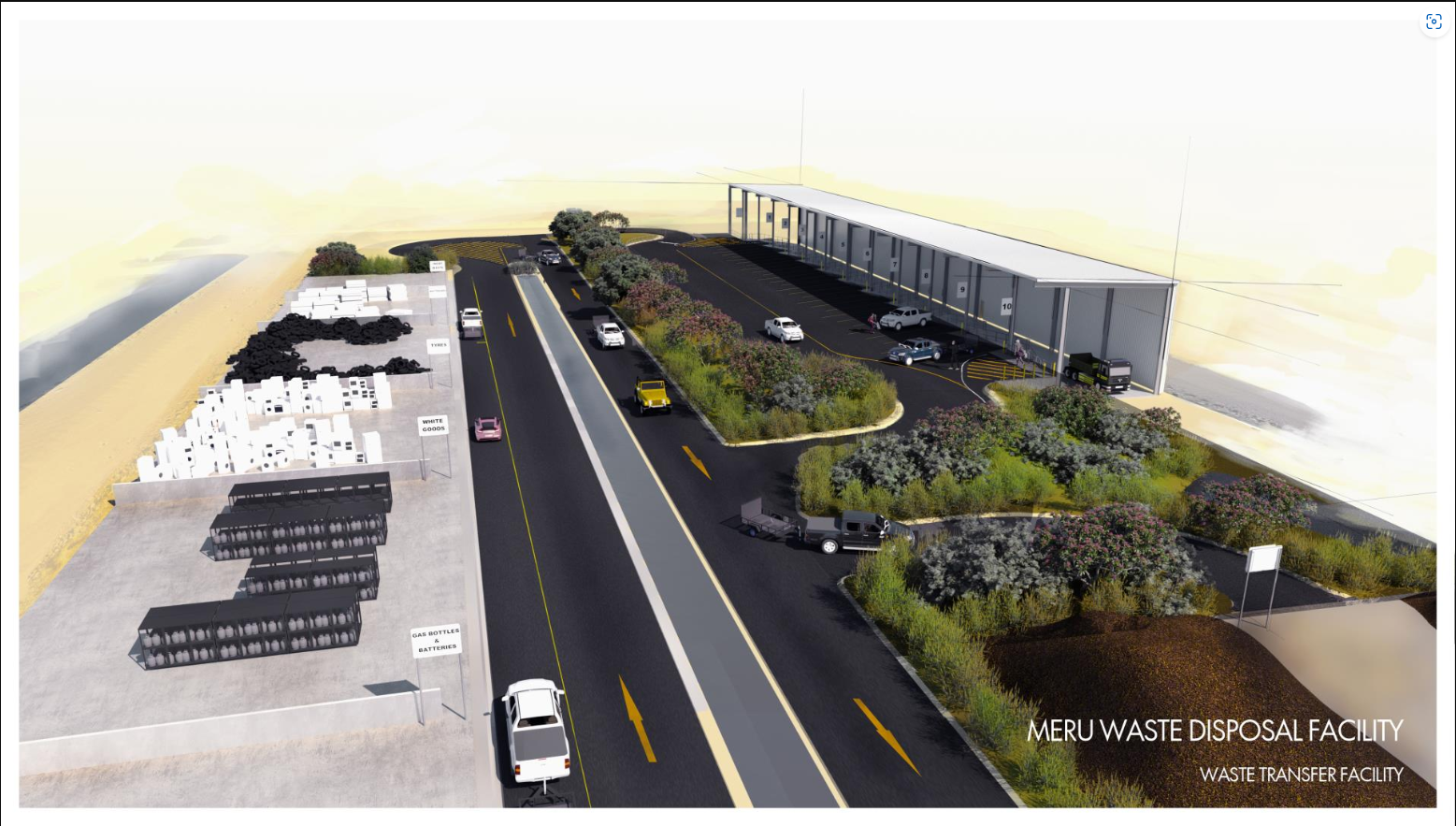 Construction of the new 20 bay waste transfer station will make it easier for residents to safely separate their waste, which will reduce cross-contamination, and enable more recyclable materials than ever before to be collected and processed for reuse. Reducing waste to landfill also extends the life of the landfill disposal cell.

The $7.36 million project is joint funded with the Australian Government’s Building Better Regions Fund contributing $1.13 million and the City the remaining $6.23 million.
Spalding Revitalisation Project
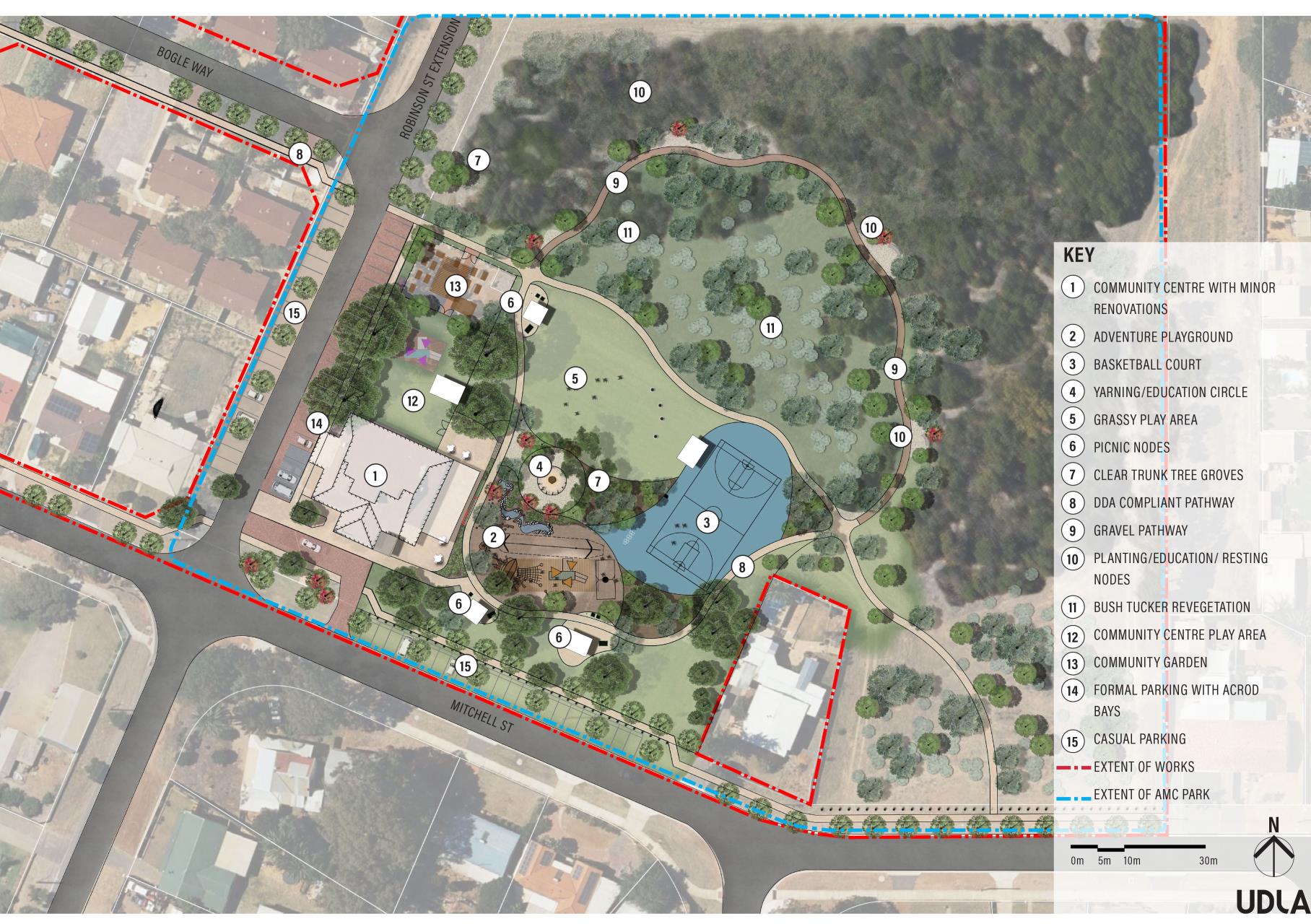 Construction of the Spalding Revitalisation Project which includes upgrades to the Mitchell Street Community Centre, building new road extensions and upgrading the AMC Park is underway. 

The $5.2 million project is joint funded with the State Government providing $4.9 million in grant funding and the City contributing the remainder towards the works.
Key Operational Challenge
Keeping Costs Down.
Coastal Erosion
Waste Management
New legislation:
Local Government Act Amendment
Safety Act
Dog Act Amendment
Election Vacancies
The City of Greater Geraldton District has a total of five vacancies
					 
1 Mayor – 4-year term expiring in October 2027
4 Councillors – 4-year terms expiring in October 2027
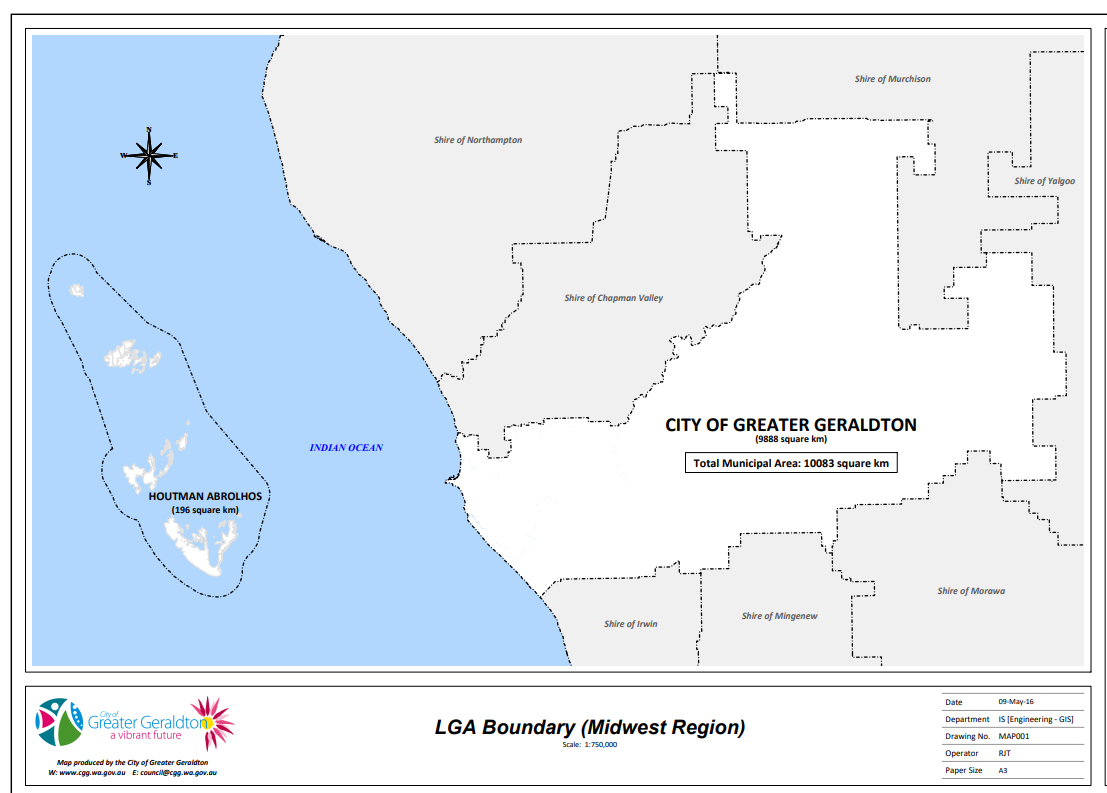 Election Signage
No Election Signage on council property:
Council Policy 4.23 Elections Signs.
May be interpreted as endorsing a candidate.
The City will remove and retain signs until a payment is made to the City for retrieval as per current Fees and Charges.
This Election – Gifts [Promised or Made]
Local Government (Elections) Regulations 1997 
Must declare Gifts ASAP or penalties apply – 3 Days
Both receiver and donator have to declare the gift.
Really Important!!
Disclosure of Gift Forms (LG 9A) available on the WA Electoral Commission website
https://www.elections.wa.gov.au/sites/default/files/content/documents/LG09A-Disclosure_of_gifts.pdf
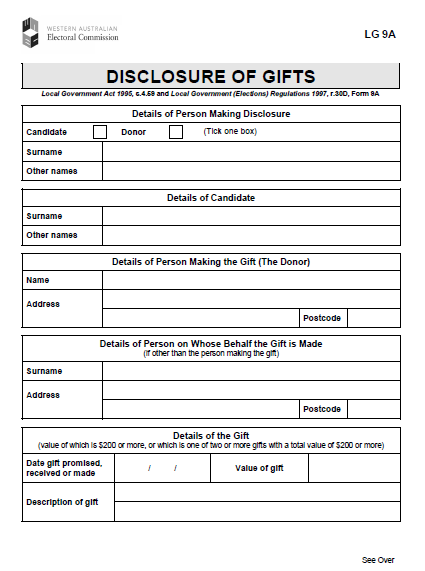 This Election - Behaviour
Code of Conduct for Council Members, Committee Members and Candidates
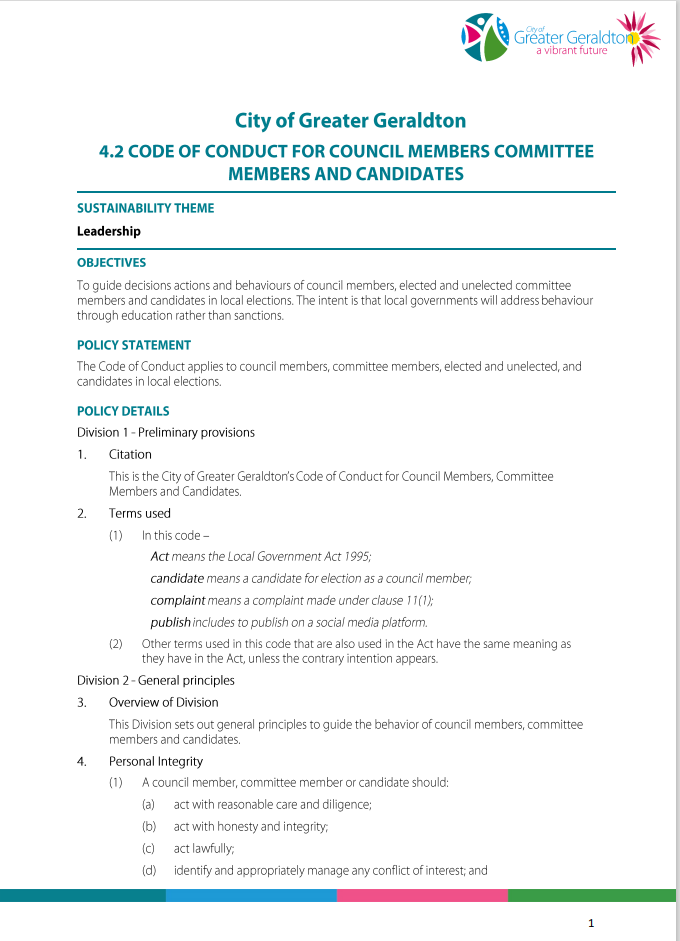 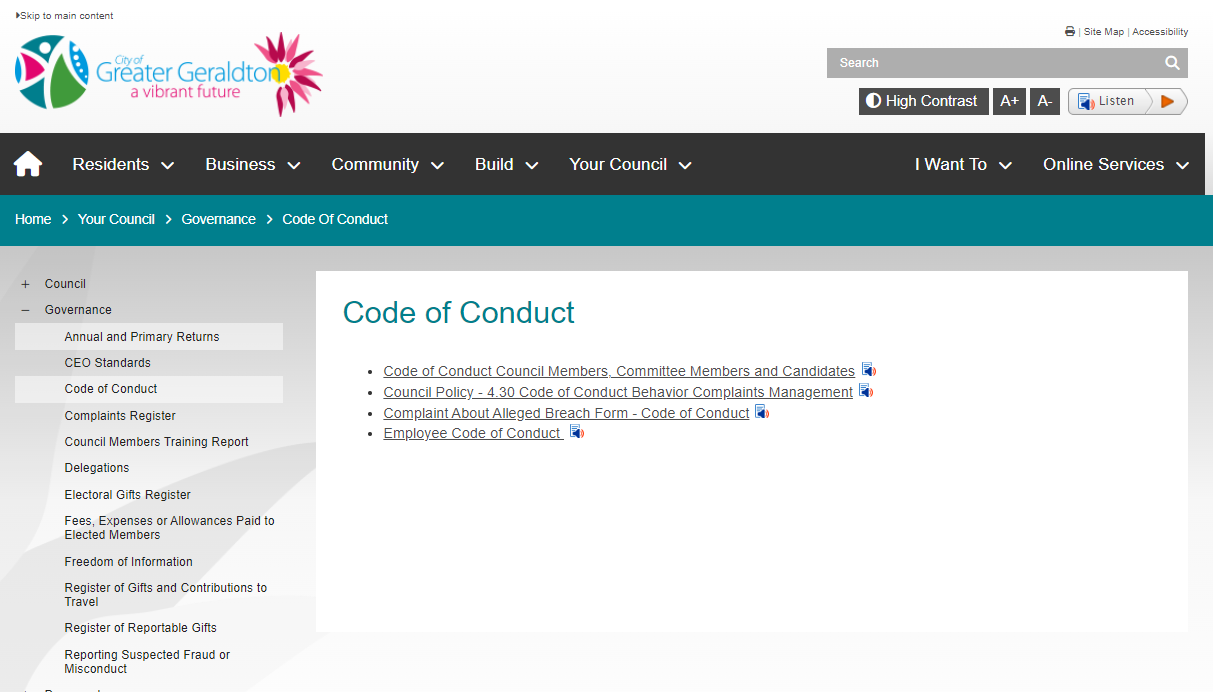 Thank youAny Questions ?